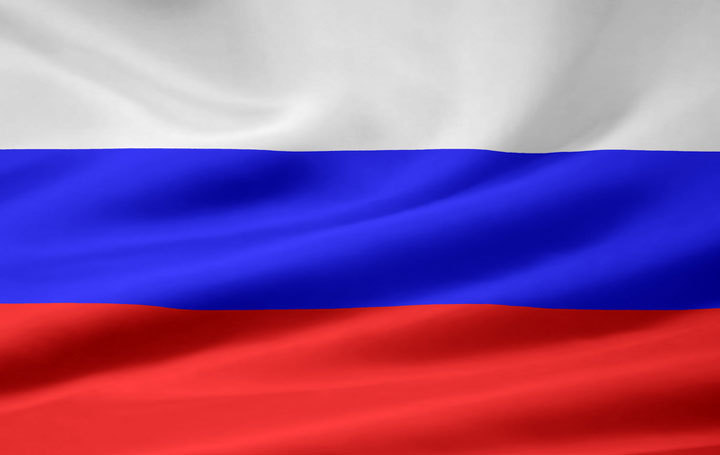 Омская область
Алжбета Кнапова	447 505
Oмская область на карте россии
География
Субъект Российской Федерации на юго-западе Сибири
В составе Сибирского федерального округа
В составе Западно-Сибирского экономического района
Территория — 141 140 км²
Cоставляет 0,83 % площади России
Oбласть занимает 28-е место в стране
Часовой пояс -  Смещение относительно UTC составляет +6 ч. oтносительно московского времени +3 ч.
Соседи Омской области
Тюменская область
Томская область
Новосибирская область
Казахстан
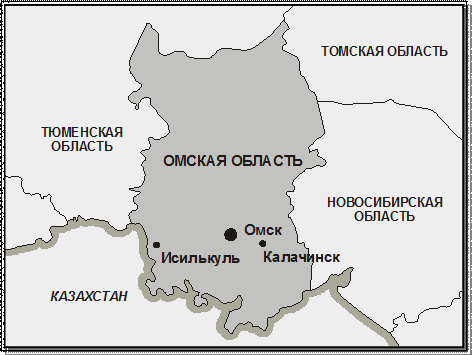 Герб и флаг
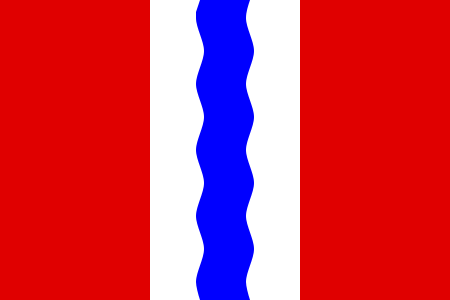 Марки Омской области
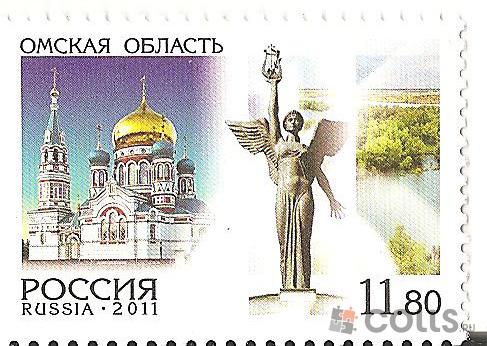 Омск
1,14 милл. жителей
Расстояние от Омска до Москвы – 2700 км.
Rасположенный на слиянии рек Иртыш и Омь
Bторой по численности населения в Сибири и восьмой в России
Крупный транспортный узел: через город проходит железнодорожная Транссибирская магистраль и судоходная река Иртыш
Герб и флаг Омска
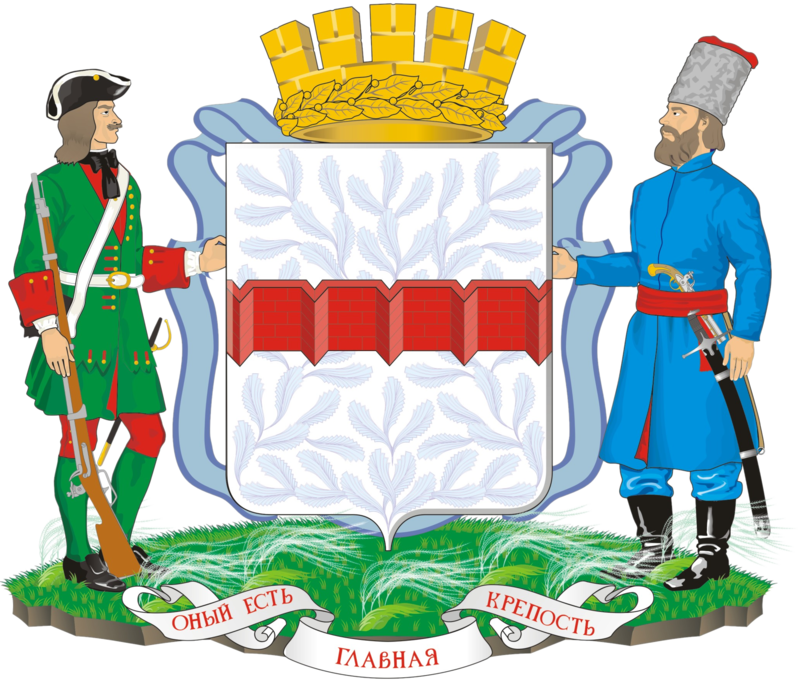 Население
1 972 682 чел. (2017)
Городское население — 72,57 %
В Омске проживает 56,1 % жителей Омской области
Национальный состав: 	1. Русские - 83,34 %
                                                	2. Казахи - 3,96 %
					     	3. Украинцы - 2,62 %
					     	4. Немцы - 2,53 %
					     	5. Татары - 2,12 %
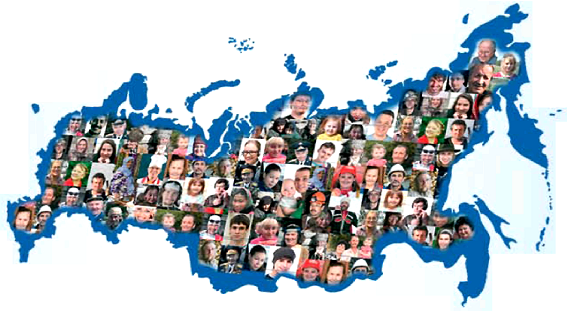 Природные условия
Главная водная артерия — Иртыш и его притоки Ишим, Омь, Оша, Тара
Плоский рельеф - Западно-Сибирская равнина
На юге — степи переходящие в лесостепи
Насевере -  лес и болотистая тайга
Много озёр:  Салтаим, Тенис, Ик, Эбейты, Ульжай,Тобол-Кушлы
Иртыш
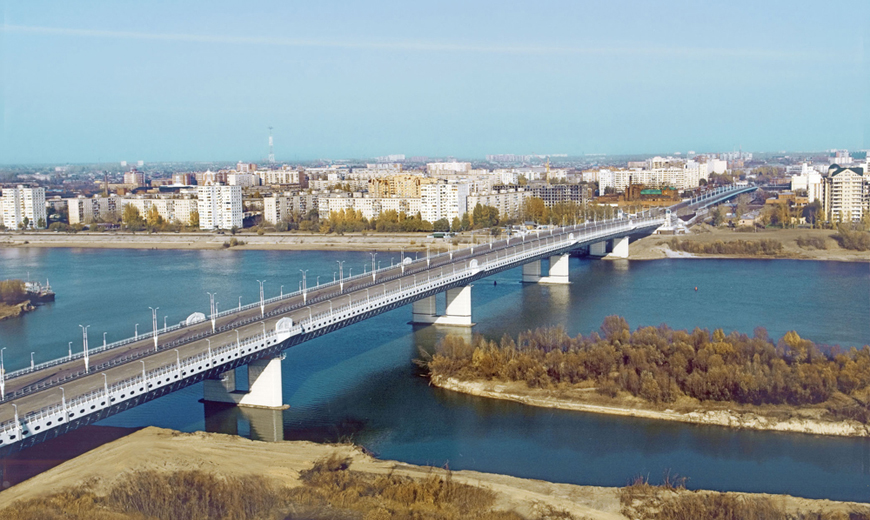 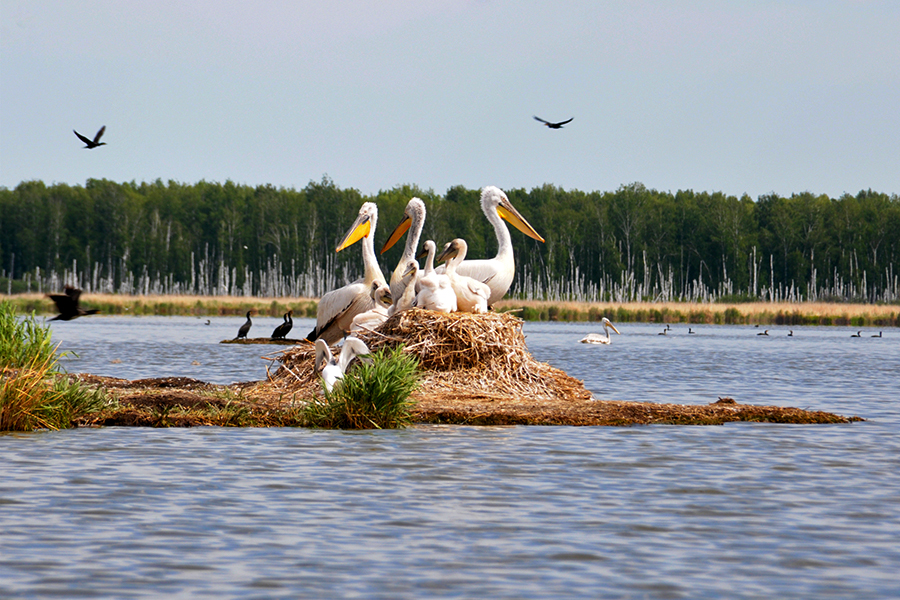 Озера
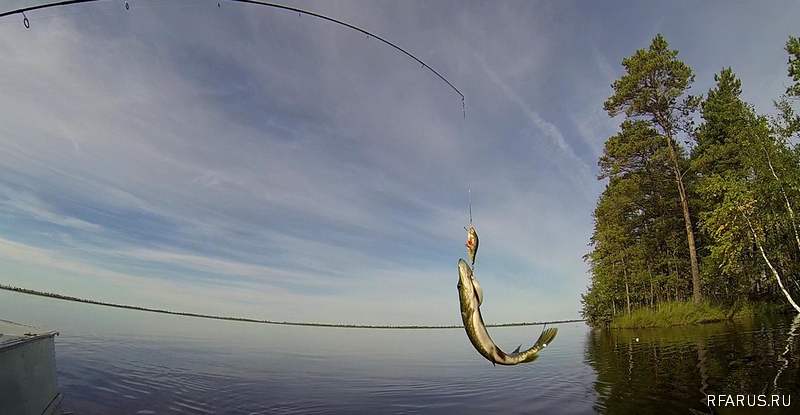 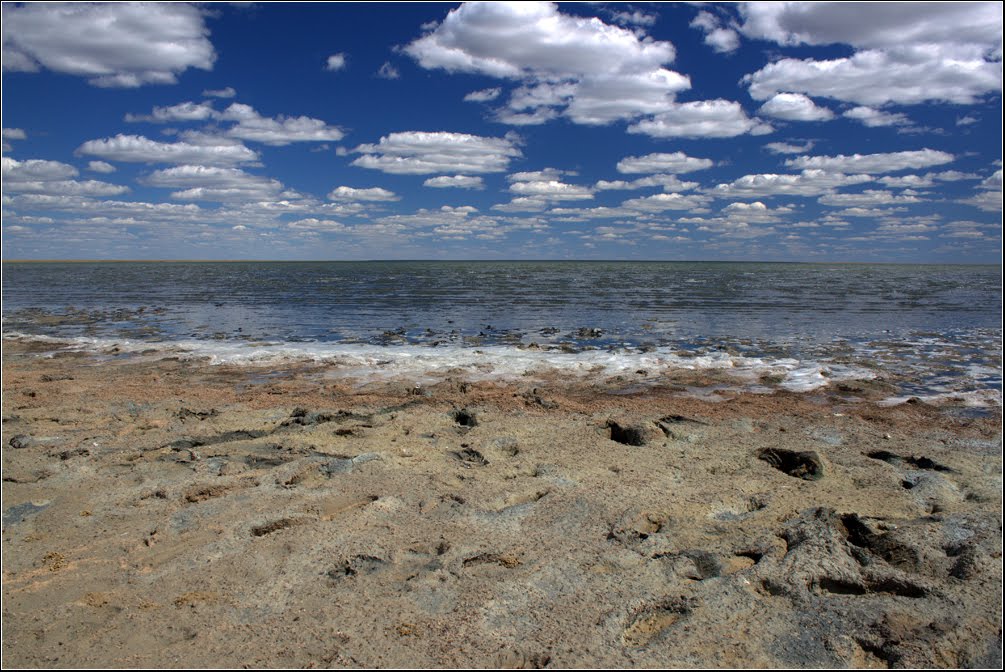 В собственности Омской области находится 28 особо охраняемых природных территорий регионального назначения. В том числе природные парки в Большеречье и Омске («Птичья гавань»)
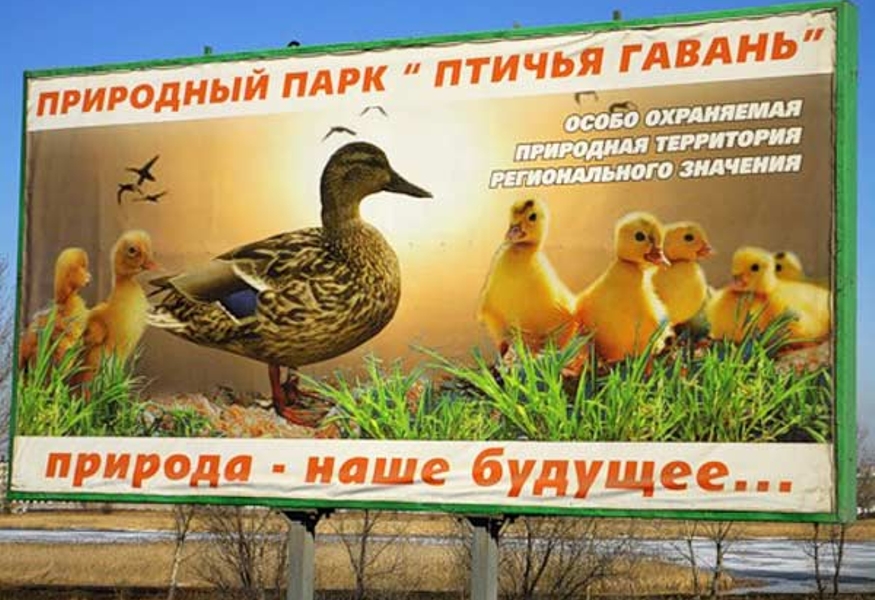 Наивысшая точка в Омской области — 150 м около села Нагорное
Наименьшая — это урез воды на Иртыше — 41 м, около посёлка Малая Бича
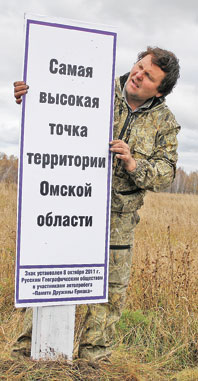 Животные Омской области
Благодаря тому, что Омская область расположена в нескольких растительно-ландшафтных зонах, её животный мир богат и разнообразен
Всего в Омской области насчитывается более 60 видов млекопитающих, более 250 видов птиц, 13 видов амфибий и рептилий и около 20 видов рыб
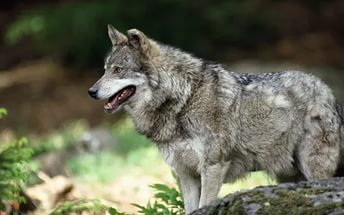 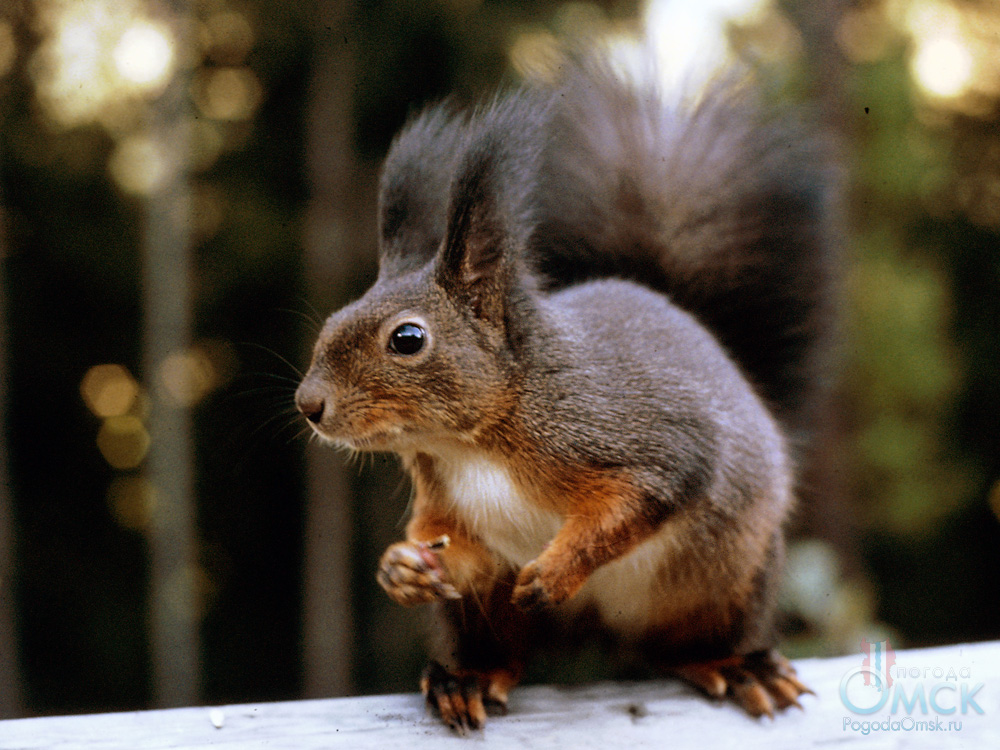 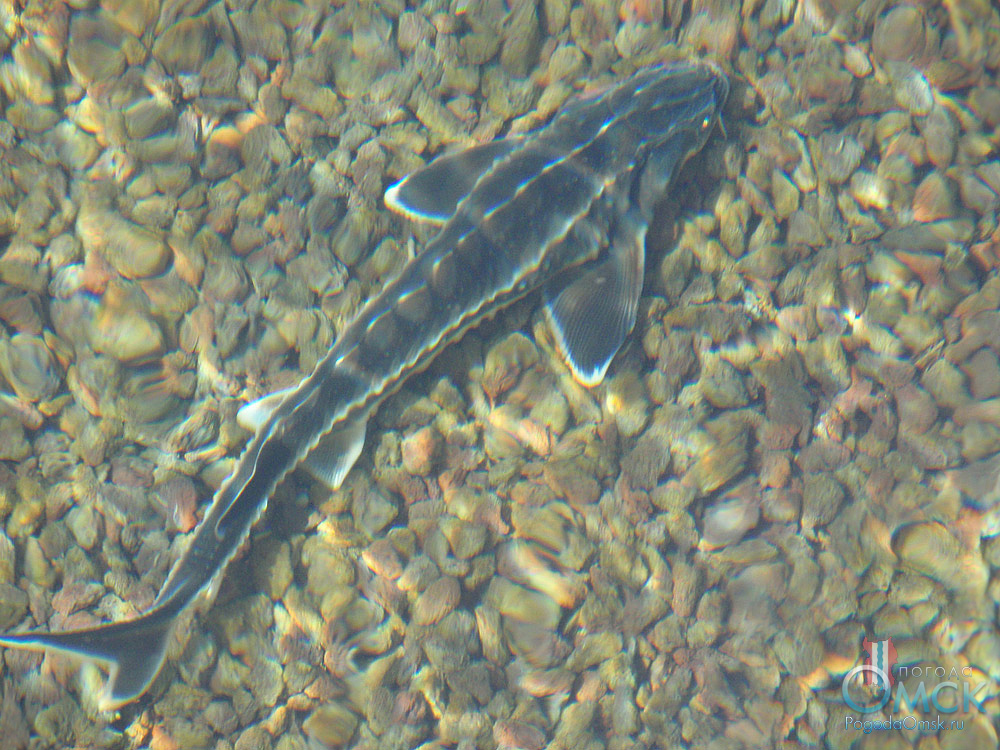 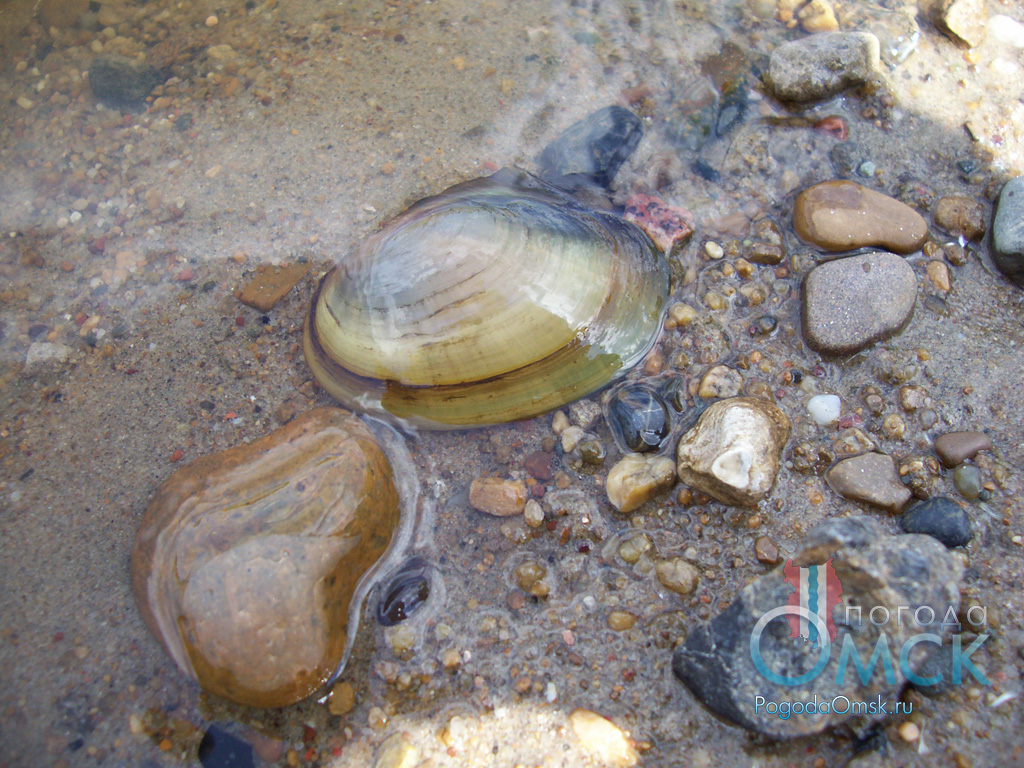 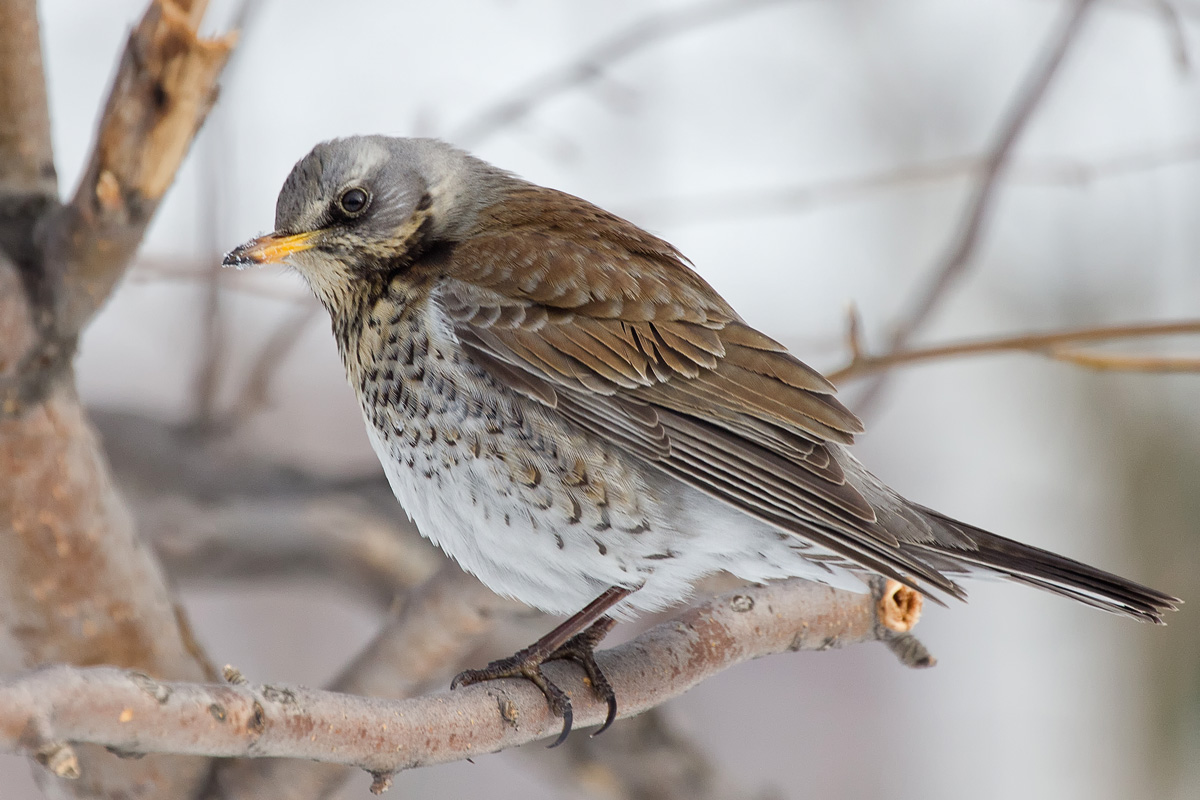 Растительность
Преобладающими породами лесного фонда Омской области являются: береза – 55%, сосна – 23%, осина – 12%, кедр – 4,8%, ель и пихта – 4,4%
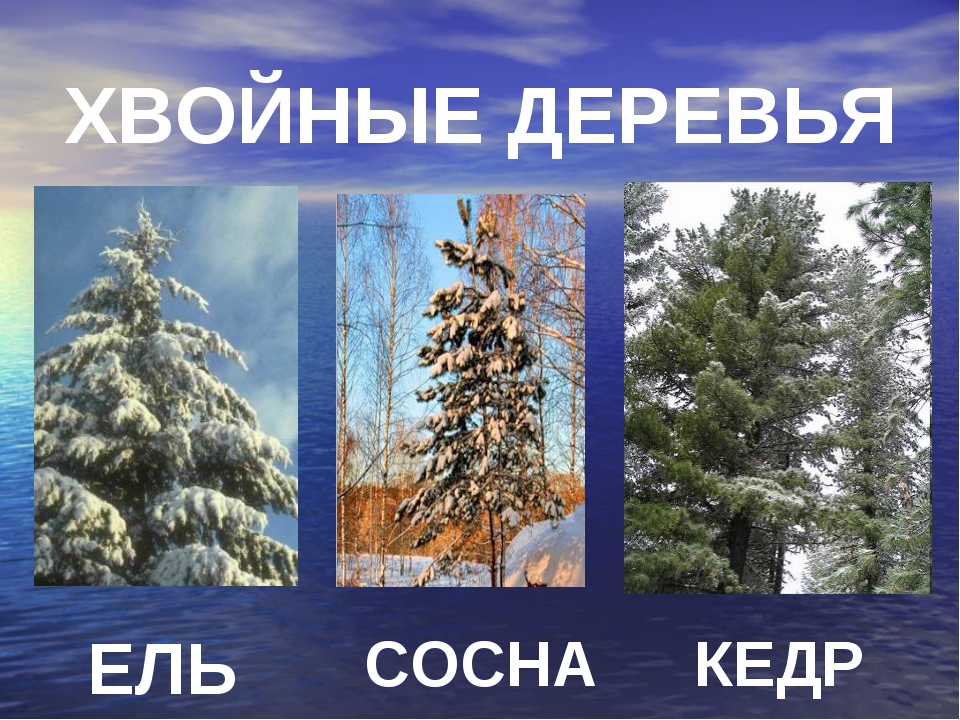 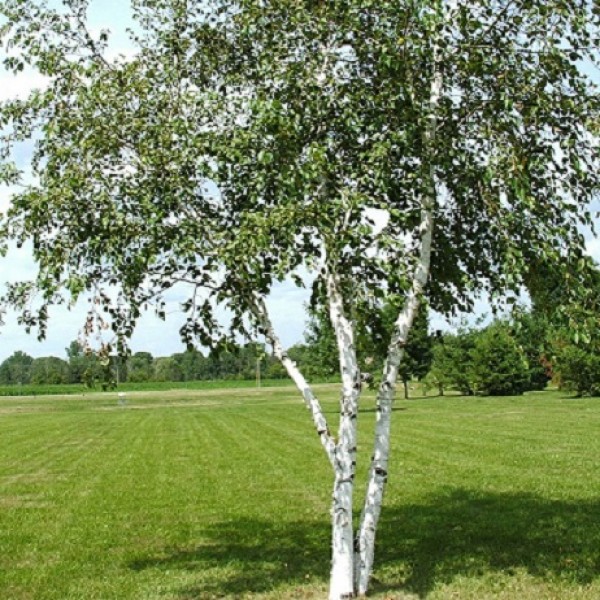 Спорт
В области развит конный спорт
Футбольный клуб Иртыш Омск
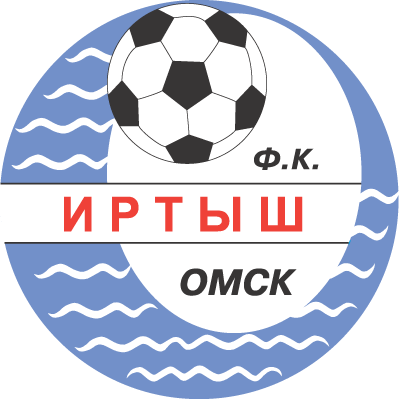 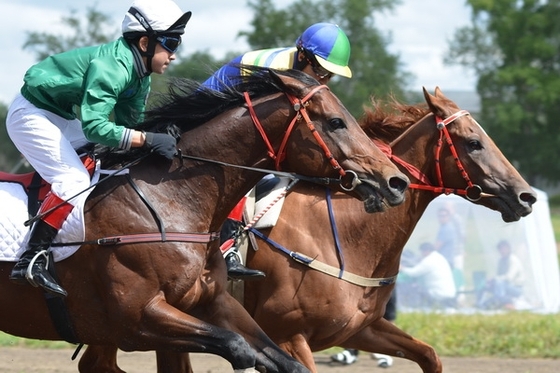 Спорт - хоккей
Омск является одним из самых хоккейных городов России
Авангард омск - чемпион россии 2004
Клуб был основан в 1950 г.
Клуб играет КХЛ - Континентальная хоккейная лига
Арена Омск — главная ледовая арена города
Чешский знаменитый хоккеист Jaromír Jágr
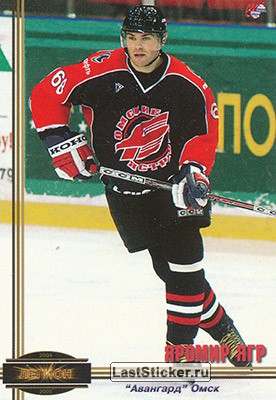 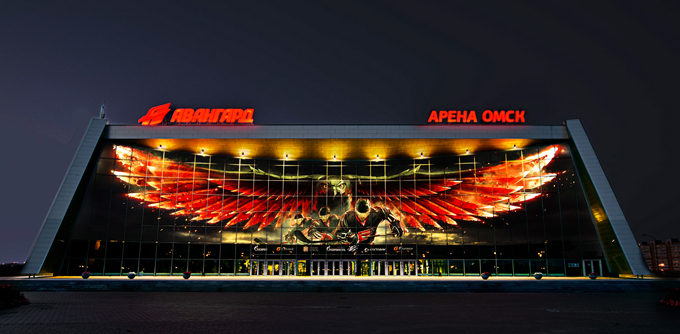 Достопримечательности
Успенский кафедральный собор —один из наиболее посещаемых храмов Омска
Омский государственный академический театр драмы — крупнейший и старейший российский академический        драматический театр в Сибири
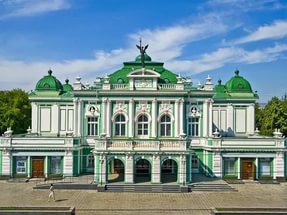 Знаменитые люди
Родились туда: Иннокентий Ф. Анненский – поэт, переводчик, критик
Валериан В. Куйбышев – революционер, политик
Егор Летов – певец, гитарист, поэт
Елизавета В. Рыжих – немецкая атлетка
Евгения О. Канаева - гимнастка
В ссылке был там  Фёдор Михайлович Достоевский
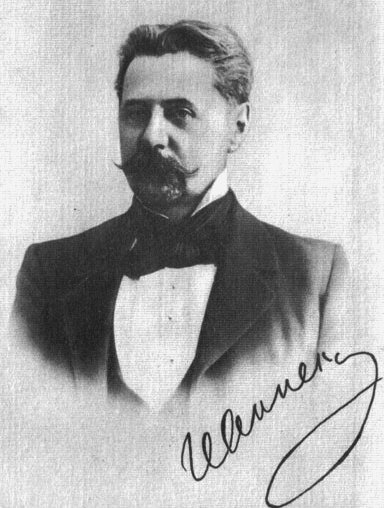 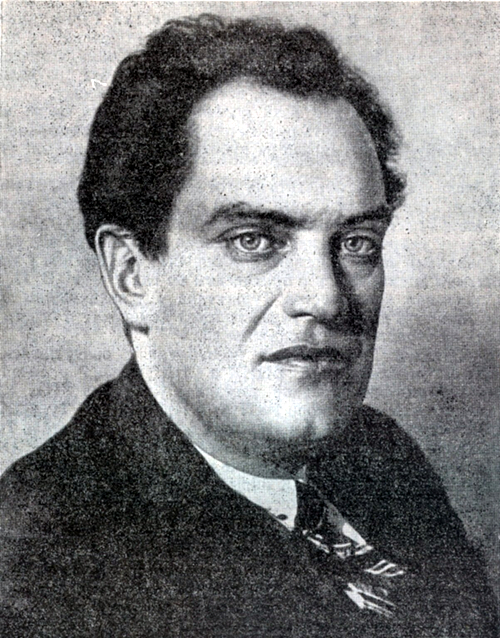 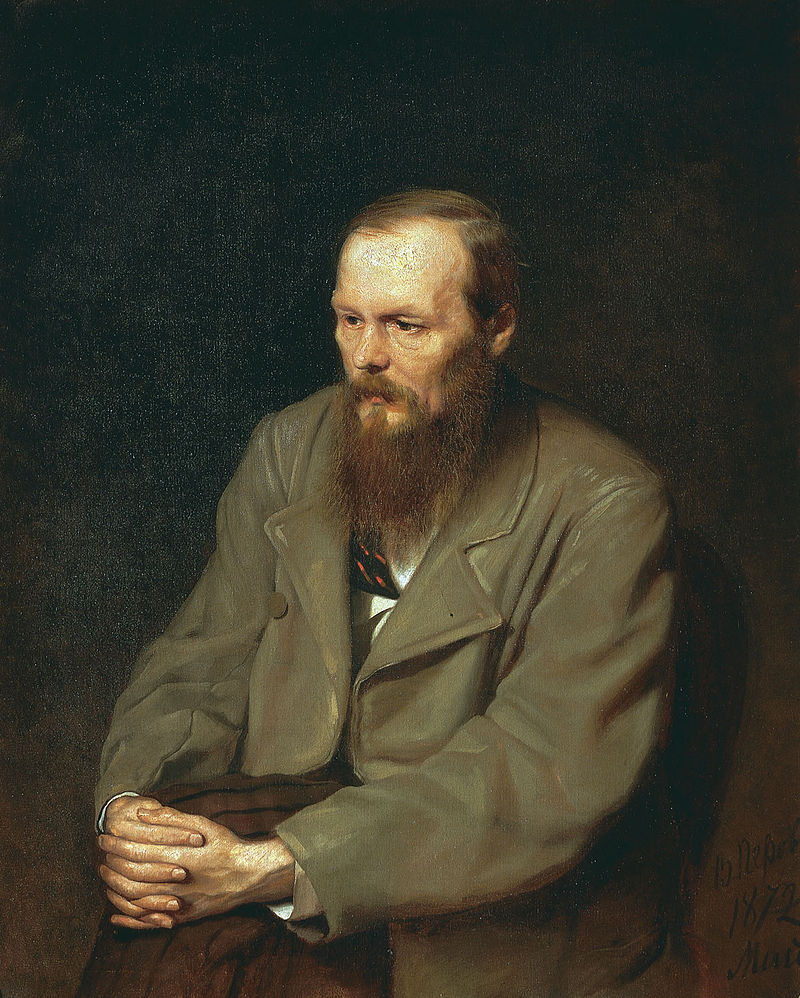 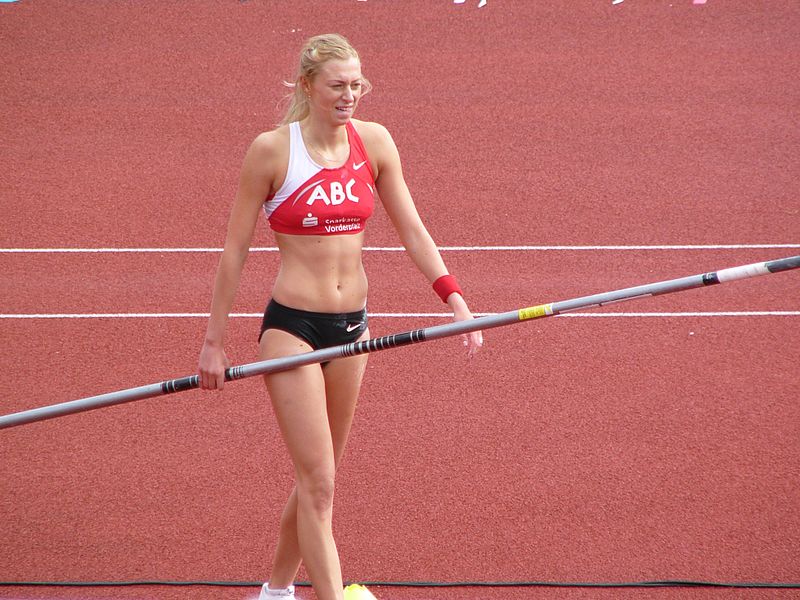 Транспорт
Транспорт - автомобильный автомагистрали железнодорожный, речный, авиационный, трубопроводный, а также городский электрический (трамвае и троллейбусы)
Важнейшей транспортной магистралью является Транссибирская магистраль, которая соединяется с Средне-Сибирской железной дорогой
Город Омск является крупным транспортным узлом — в нем находится аэропорт международного значения
В настоящее время в городе ведется строительство метро
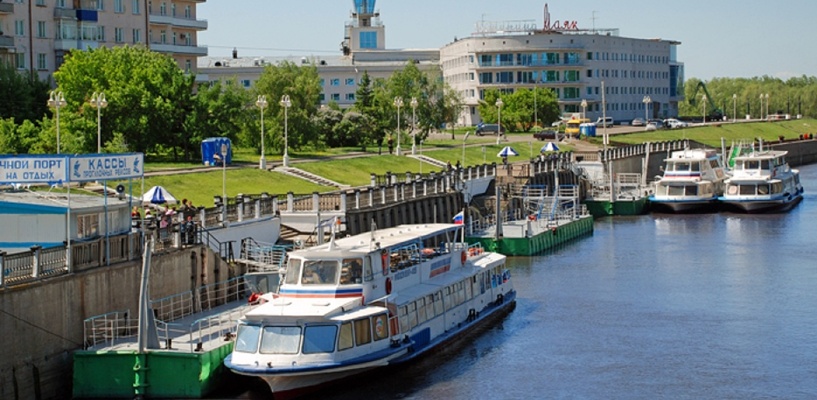 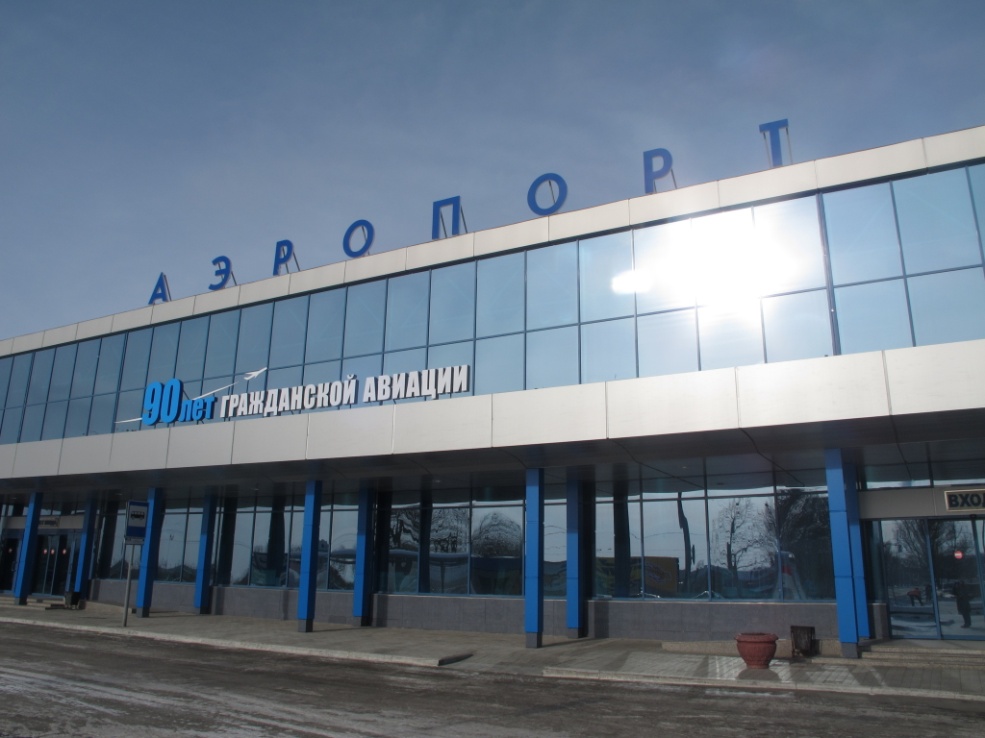 Промышленность
Промышленные отрасли представлены военным, аэрокосмическим и сельскохозяйственным машиностроением, нефтехимической, пищевой промышленностью
Производятся также строительные материалы
Основными отраслями сельского хозяйства области являются растениеводство, молочно-мясное животноводство, свиноводство и птицеводство
 В области выращивают зерновые культуры (пшеница, рожь, овёс, ячмень), картофель, овощи, подсолнечник и другие культуры
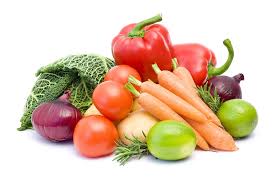 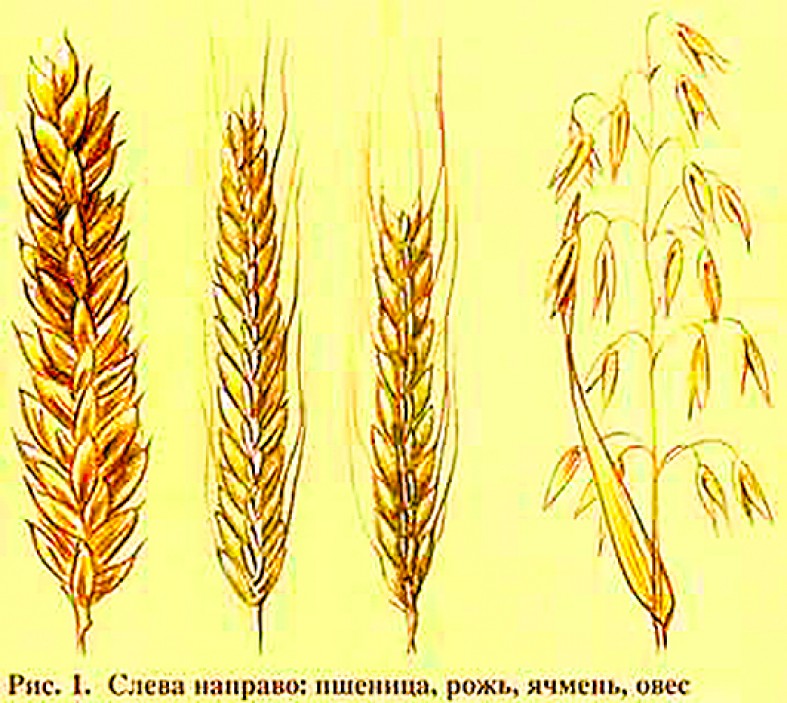 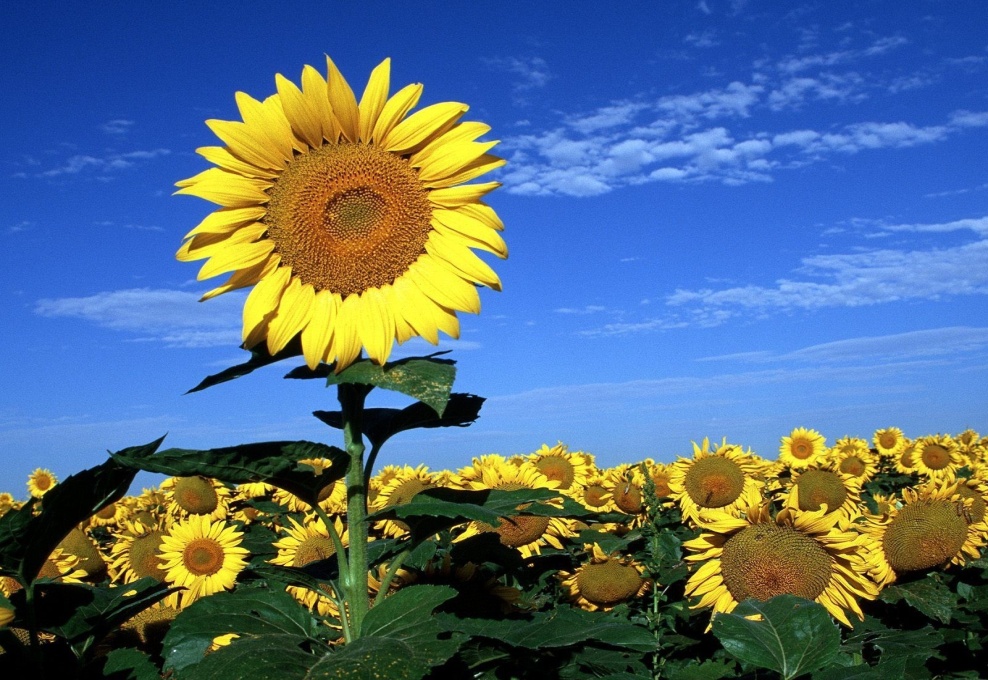 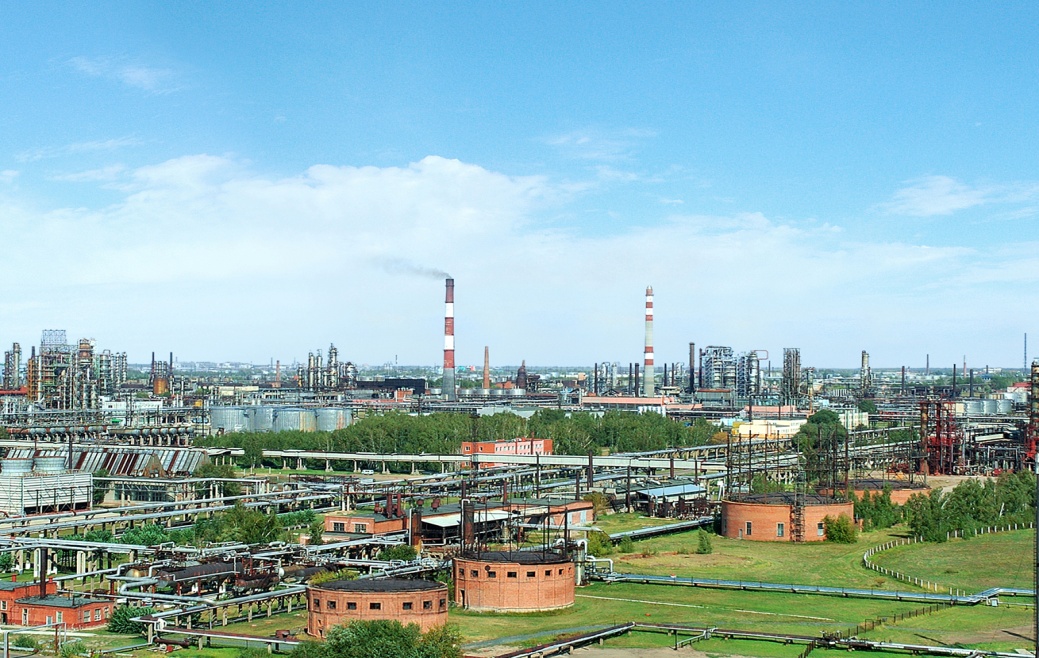 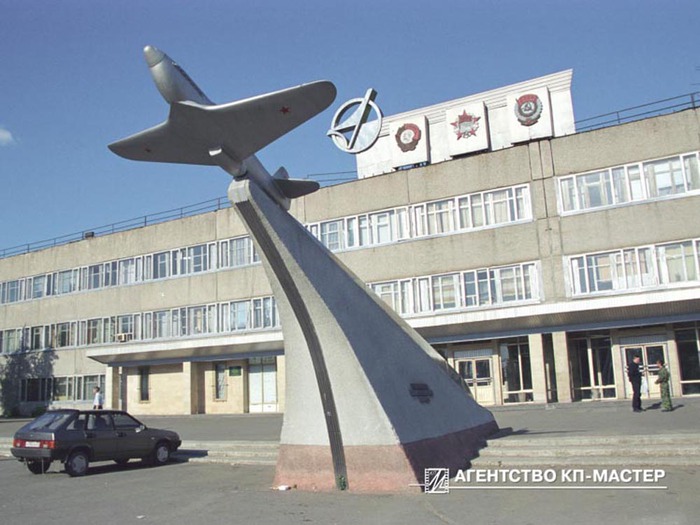 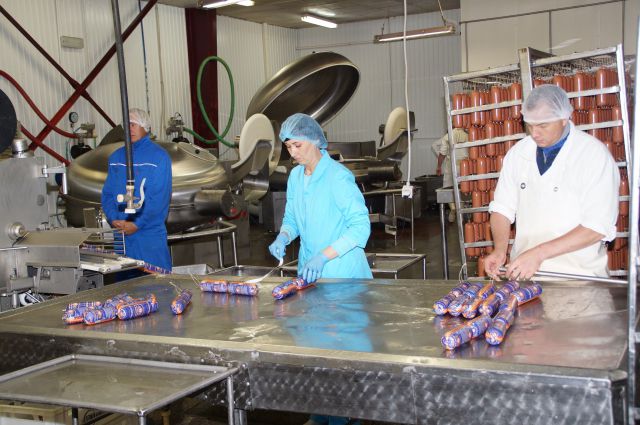 Источники
Омская область
Омск
Животные Омской области
Деревья и кустарники Омской области
Картинки  	https://www.yandex.ru/, 				https://cs.wikipedia.org, 				https://ru.wikipedia.org/
Спасибо за внимание